Pursuing his glory & our excellence
THE ADDITION OF GODLINESS
2 Peter 1:5 
 Part 6
2 Peter 1:3-9
3  According as his divine power hath given unto us all things that pertain unto life and godliness, through the knowledge of him that hath called us to glory and virtue: 4  Whereby are given unto us exceeding great and precious promises: that by these ye might be partakers of the divine nature, having escaped the corruption that is in the world through lust.
5  And beside this, giving all diligence, add to your faith virtue; and to virtue knowledge; 6  And to knowledge temperance; and to temperance patience; and to patience godliness; 7  And to godliness brotherly kindness; and to brotherly kindness charity.
8  For if these things be in you, and abound, they make you that ye shall neither be barren nor unfruitful in the knowledge of our Lord Jesus Christ. 9  But he that lacketh these things is blind, and cannot see afar off, and hath forgotten that he was purged from his old sins.
The Call of God for us
To live a life that brings Glory to Christ.
To live a life of Moral Excellence.
What Have we learned:
God has provided all we need to live for Him.
God has provided a spiritual process for us, whereby we can give Him glory and develop moral excellence in our lives.
God has enter into a divine partnership with us to accomplish His will in our lifes.
God has Provided Power of His Spiritual Addition for us:
Our Faith!
Add to Our Faith Virtue – Moral Excellence
Add to Our Moral Excellence – Practical Knowledge of Christ.
Add to Our Practical Knowledge of Christ – Self-Control.
Add to Self-Control Endurance
The Greek word for “Patient” means Endurance and is used 32 times in the New Testament. 1 time it is in translated patient enduring, 21 times perseverance and 3 times steadfastness.  
It means to abide under, the discipline to remain under pressure.
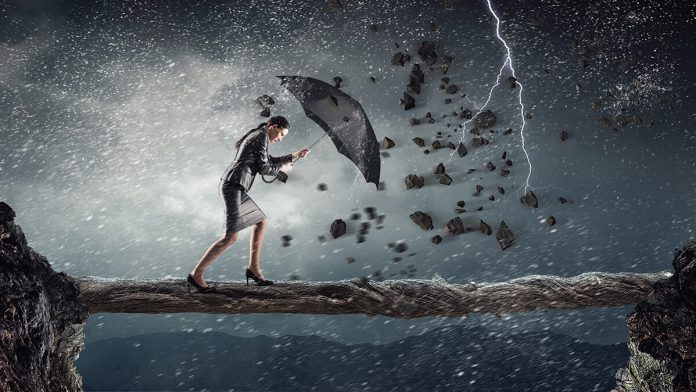 It is the picture of steadfastly and unflinchingly bearing up under heavy pressure. 
It is the quality not to allow circumstances and trials 
to cause you to give in, give up or simply quit.
How do I apply this Endurance to my life and How does it Work?
Look to Jesus and realize He is the WHY!
Embrace Jesus and your purpose!
Jesus plus your Divine Purpose Equal Joy!
Add to Endurance – Godliness!
Remember we our to add these spiritual qualities with all diligence which implies  to do it with urgency, deliberation, great care & purpose and with steadiness.
[Speaker Notes: Godliness means full or well worship. It is the acts and behavior that displays authentic love true obedience to God through a life of worship.

It is not half hearted, it is a life that fully demonstrates true worship by acts that are Christ-like.]
What is Godliness
Godliness means well or full worship and devotion of the heart for God.
Godliness brings the presence of God into the experiences of life.
Godliness is a life that seeks the will of God .
What is Godliness? Living a life with a God Consciousness:
It is having a consciousness of God’s love, power and holiness.
Note this consciousness of God comes from a devotion to the Word of God, prayer, self-denial, discipline, accountability, worship, communion and all the other means that God provides to draw our hearts toward Him.
1 Timothy 4:7-8 – But refuse profane and old wives' fables, and exercise thyself rather unto godliness. 8  For bodily exercise profiteth little: but godliness is profitable unto all things, having promise of the life that now is, and of that which is to come.
The Godliness is the by product of a heart full of worship, devotion and love for Jesus which is demonstrated daily in the life of the Believer. Living like Jesus!
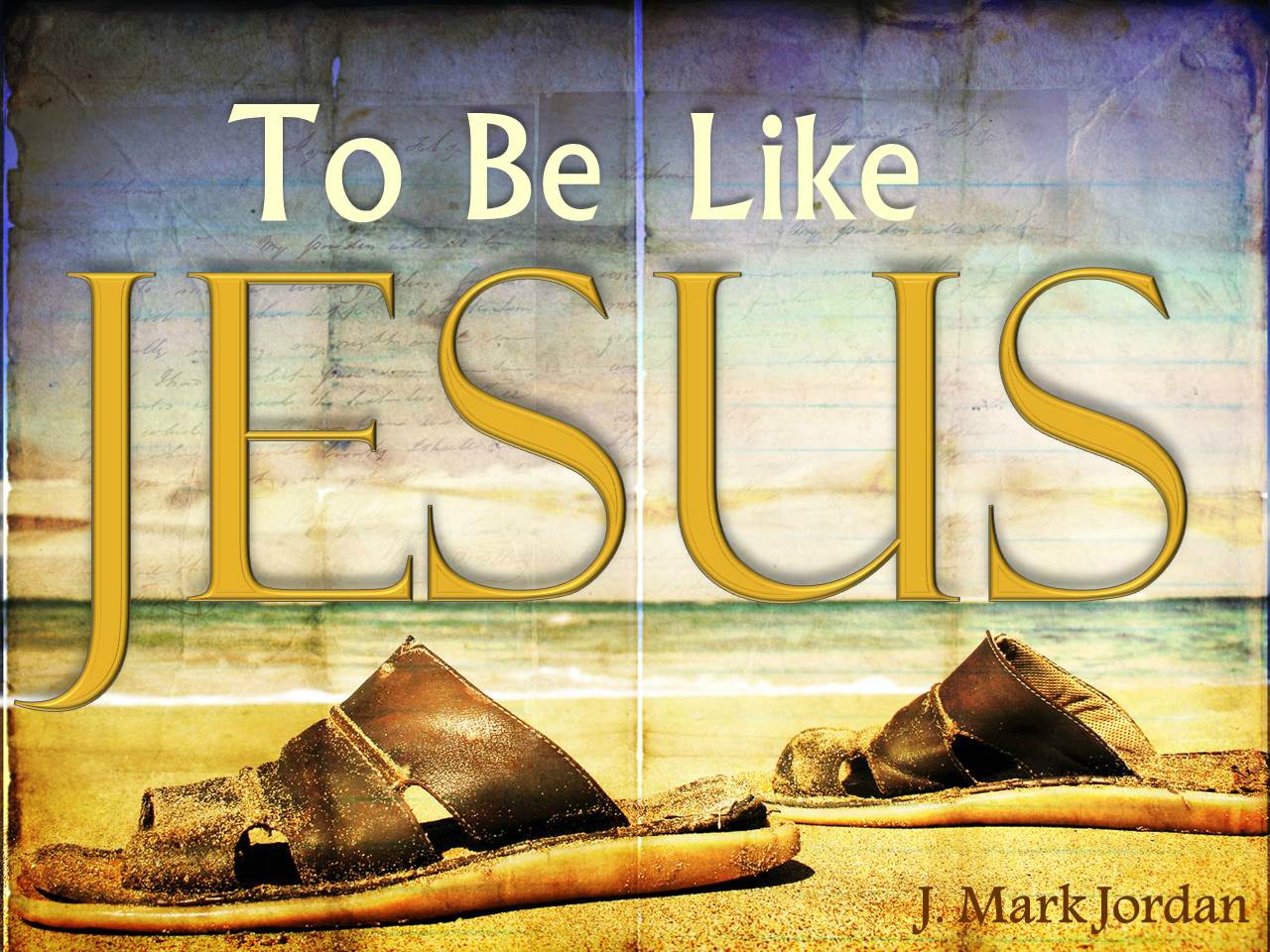 Acts 11:26 –  And when he had found him, he brought him unto Antioch. And it came to pass, that a whole year they assembled themselves with the church, and taught much people. And the disciples were called Christians first in Antioch.
[Speaker Notes: Note: When a Christian is Christ He is living out His heart and worship of the worship which is a life of Godliness. 

Illustration: Alexander the Great]
How to I get this godliness and add it to my life?
It must be pursued!
Titus 1:1 – Paul, a servant of God, and an apostle of Jesus Christ, according to the faith of God's elect, and the acknowledging of the truth which is after godliness; 
Philippians 3:10 – That I may know him, and the power of his resurrection, and the fellowship of his sufferings, being made conformable unto his death;
It must be Practice -
Living out what you believe and possess in your heart – revealing your depth of your relationship with Christ.
1 Peter 1:14-16 – As obedient children, not fashioning yourselves according to the former lusts in your ignorance: 15  But as he which hath called you is holy, so be ye holy in all manner of conversation; 16  Because it is written, Be ye holy; for I am holy.
Living like Jesus Christ –practicing what you preach!
James 1:27 – Pure religion and undefiled before God and the Father is this, To visit the fatherless and widows in their affliction, and to keep himself unspotted from the world.
It must be produced by God in your heart.
It is produced by a mind filled with the knowledge of Christ.
It is produced by a life surrendered to the Holy Spirit.
It is produced by a heart consumed by Christ.
[Speaker Notes: Romans 12:1-2 – I beseech you therefore, brethren, by the mercies of God, that ye present your bodies a living sacrifice, holy, acceptable unto God, which is your reasonable service. 2  And be not conformed to this world: but be ye transformed by the renewing of your mind, that ye may prove what is that good, and acceptable, and perfect, will of God. 

Philippians 2:5 – Let this mind be in you, which was also in Christ Jesus: 

Philippians 4:4-9 – Rejoice in the Lord alway: and again I say, Rejoice. 5  Let your moderation be known unto all men. The Lord is at hand. 6  Be careful for nothing; but in every thing by prayer and supplication with thanksgiving let your requests be made known unto God. 7  And the peace of God, which passeth all understanding, shall keep your hearts and minds through Christ Jesus. 8  Finally, brethren, whatsoever things are true, whatsoever things are honest, whatsoever things are just, whatsoever things are pure, whatsoever things are lovely, whatsoever things are of good report; if there be any virtue, and if there be any praise, think on these things. 9  Those things, which ye have both learned, and received, and heard, and seen in me, do: and the God of peace shall be with you.]